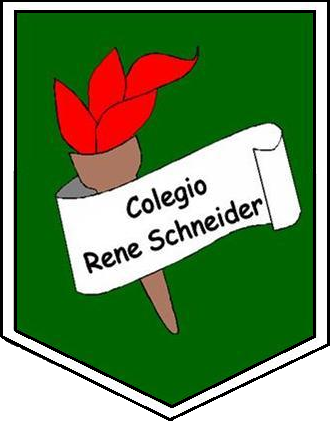 Septiembre 2020
Desarrollo Habilidades
Habilidad Recordar
2° Ciclo
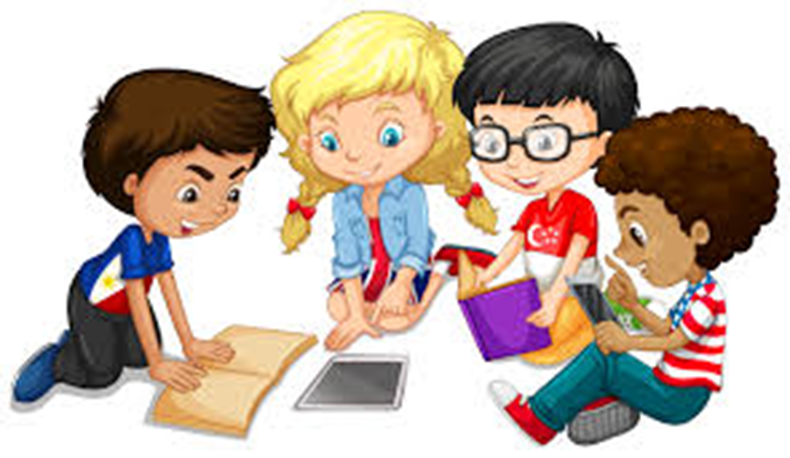 21 – 25
Septiembre
LÍMITE DE TIEMPO: 
3 minutos
60
10
50
20
40
30
Observa la secuencia del cuento a continuación y ordenalos según corresponda a la historia original
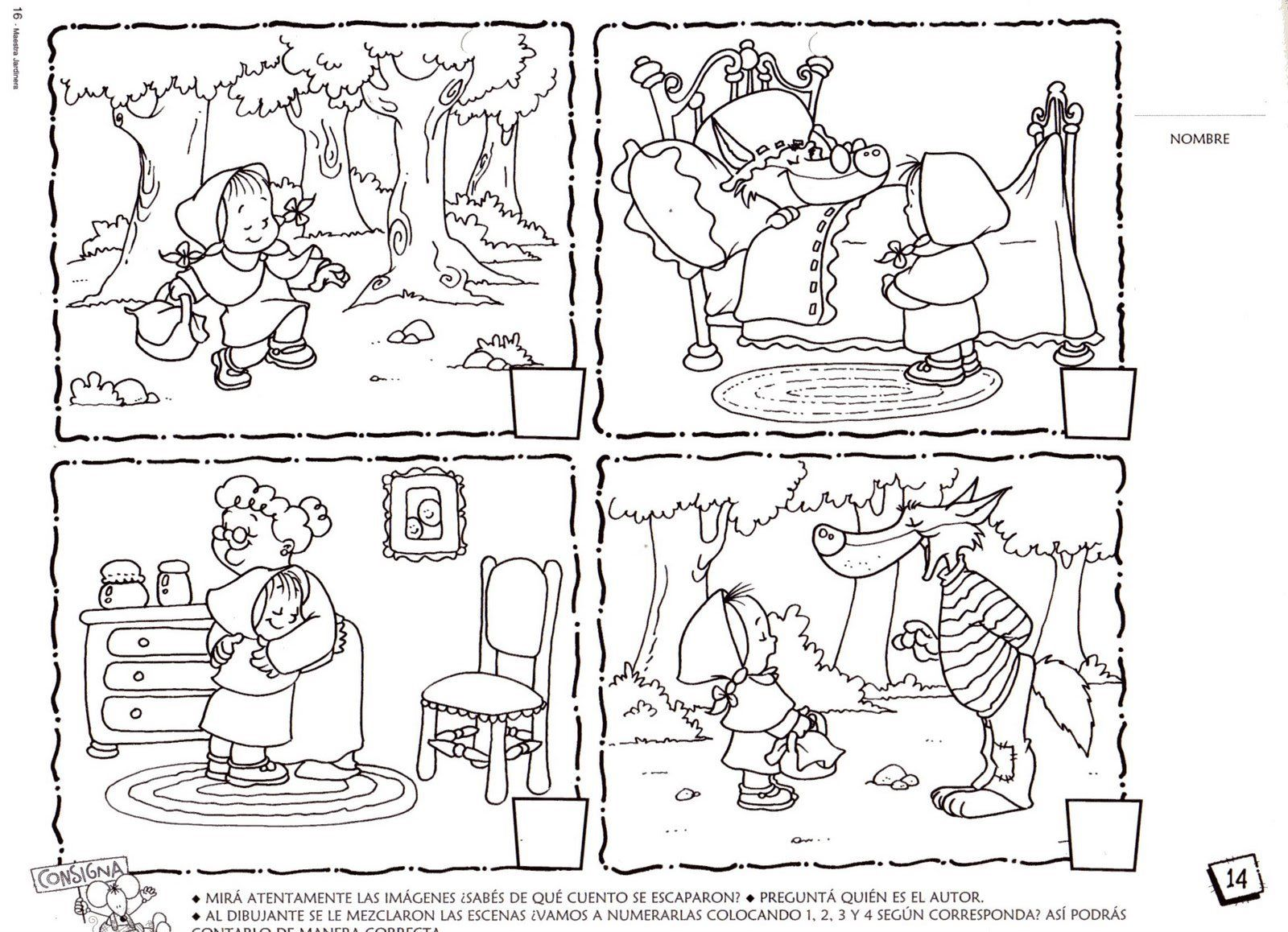 3
1
4
2
LÍMITE DE TIEMPO: 
10 minutos
60
10
50
20
40
30
Observa los patrones presentados a continuación y reconoce la secuencia de cada una de estas.
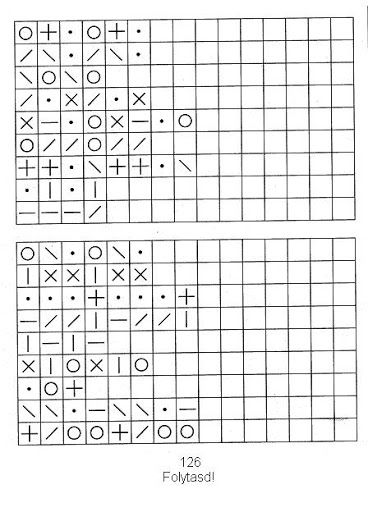 Sumemos el puntaje
Actividad 1: 5 puntos
Actividad 2: 10 puntos
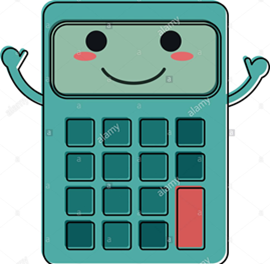 Si completaste media actividad, tienes la mitad del puntaje mencionado
Esperamos tus comentarios 
Habilitaremos una sección de encuesta en nuestra pagina oficial de Facebook, recuerda responder y dejar tus comentarios.
Recuerda que si tienes dudas puedes contactarte directamente con nosotros a través de tu profesora jefe
Te esperamos para la próxima actividad.
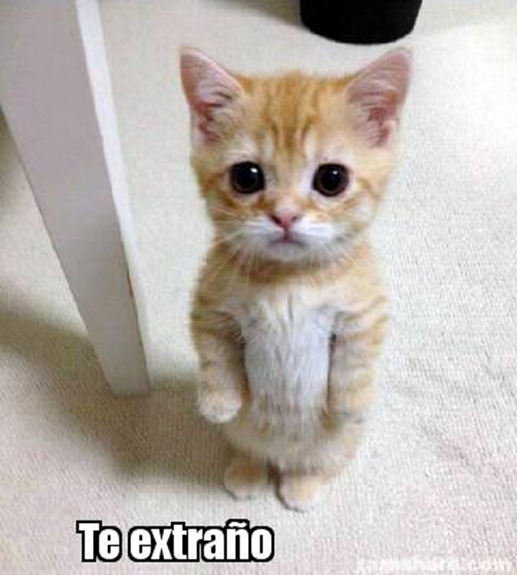 Los extrañamos mucho